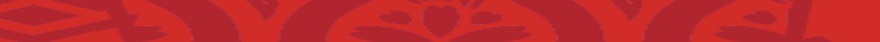 日本ラグビーフットボール協会　
Emergency Action Planテンプレート(サンプル)
◆このテンプレートは日本ラグビーフットボール協会(安全対策委員会)が作成したものです。各チームの環境に合わせて緊急時対応計画(Emergency Action Plan：EAP)を作成するための一助となるように提供します。

◆日本ラグビーフットボール協会に所属する各チームはEAPの作成を行い, 運用できる状態にすることを努力目標として下さい。

◆EAPの表面には施設のレイアウトや緊急度に応じたフロー, 連絡先リストを、裏面にはEAP作成に必要な項目をチェックリストにしていますのでご活用ください。

◆EAPの表面は印刷して, 見やすい場所に掲示して下さい。

◆作成や運用に関して不明な点, 困難な点がありましたら安全対策員会宛までご連絡ください。
Emergency Action Plan(サンプル)
緊急連絡先
グラウンド情報
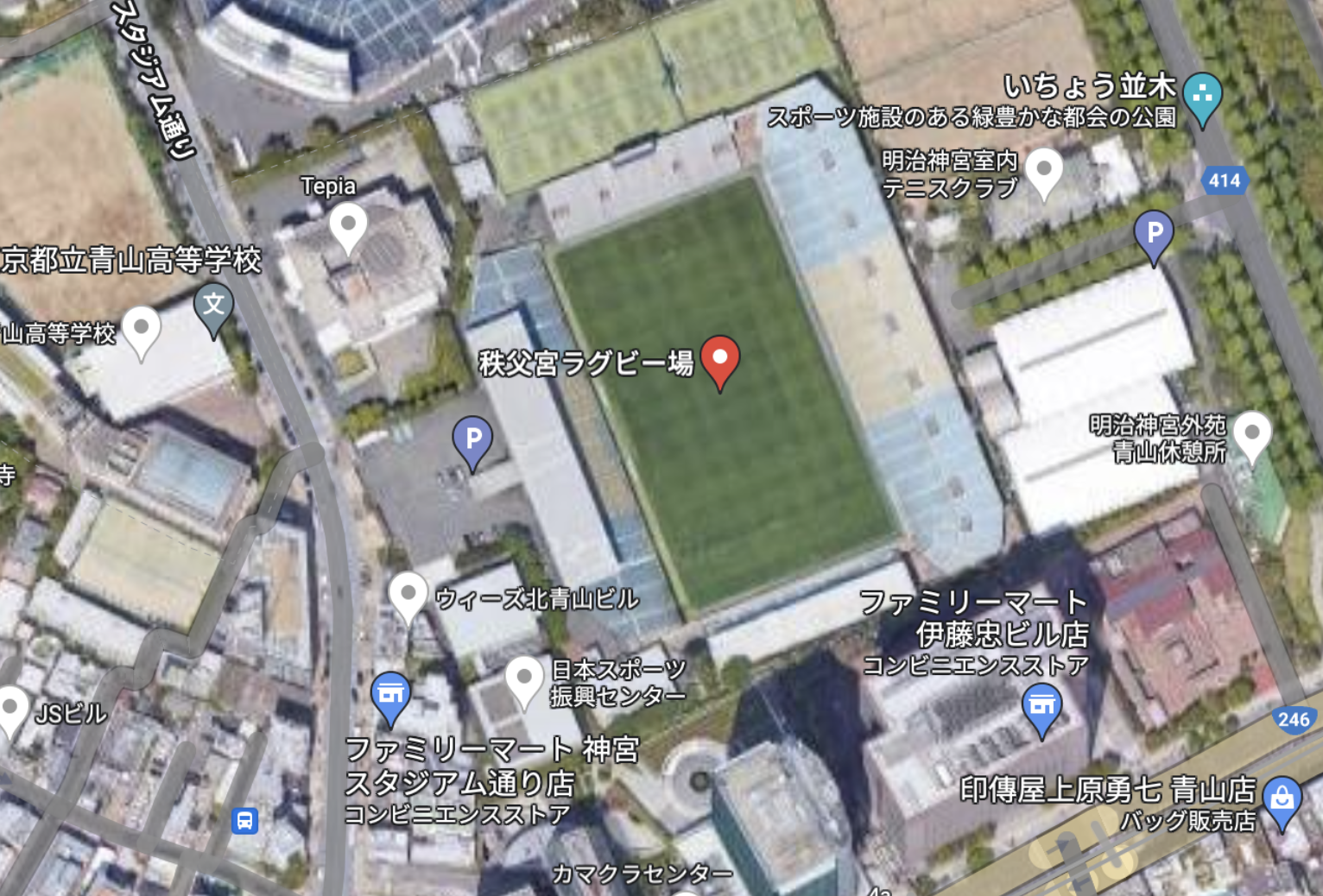 ①グラウンド管理室
(000-0000-0000)



②〇〇監督
(000-0000-0000)



③△△病院
(000-0000-0000)


④□□病院
(000-0000-0000)
避難場所
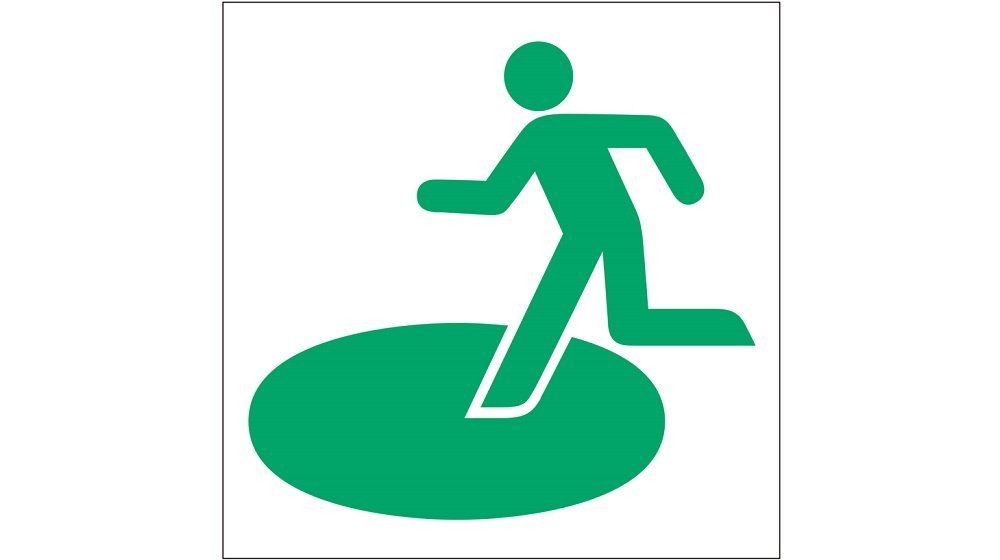 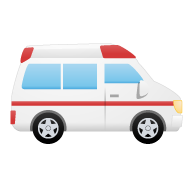 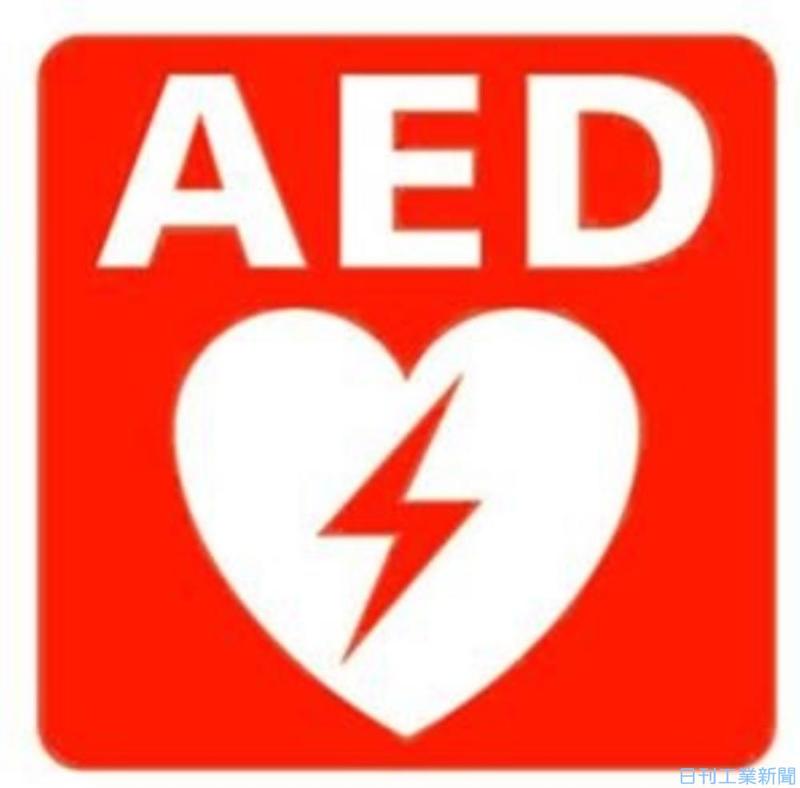 救急車 停車位置
施設名称：秩父宮ラグビー場
施設住所：東京都港区北青山2-8-35
役割
緊急時対応フロー
①リーダー
(担当：〇〇　〇〇　 )



②119通報/救急車誘導
(担当：●●　●● 　)



③AEDを取りに行く
(担当：△△　△△ 　)



④選手の応急処置
(担当：□□　□□　 )



⑤救急車への同乗
(担当：■■　■■　 )
事故発生
緊急性のある症状
意識や反応がない, 普段どおりの呼吸ではない
手足を動かせない, 大量の出血, 強い頭痛や吐き気
119へ通報
119通報時に指令官から聞かれる主な内容
①「火事ですか？救急ですか？」→救急です
②「住所はどこですか？」→上記の住所と施設名称を伝える
③「どうされましたか？」→選手の状況を伝える
④「あなたのお名前と連絡先を教えて下さい」→通報者氏名と連絡先を伝える
関係者への連絡と救急車到着の準備
作成日　
　　　　年　　月　　日
救急車到着後, 同乗して病院へ
Emergency Action Plan　チェックリスト
役割分担
チェック
各項目ごとで明確に役割分担ができている

EAPに関わる選手・スタッフが自分の役割を十分に理解できている　



AEDの設置位置を記載している

AEDを取り、グラウンドまで戻ってくる時間を把握している(　　　分)

AEDは練習/試合中、常にアクセスする事ができる




施設名称と住所を正しく記載している　

施錠されている部分の開け方などを確認・記載している

落雷や台風などの自然災害の際の避難場所を記載している




チーム関係者やグラウンド管理室の連絡先を記載している

土日祝日も対応可能な医療機関を把握し、連絡先を記載している




救急車の侵入経路と停車位置を記載している

救急車を誘導するスタッフの位置を決めている

救急車がグラウンドの中まで入れるかどうか、確認している　　



チーム全員が落雷から身を守る事ができるような建物がある

建物が近くになかった場合、別の避難の手段を準備できている
資機材の場所
グラウンド情報
各機関の連絡先
救急車の侵入経路
避難場所